Noun Pronoun agreement 
Dangling modifiers
Faulty Parallelism
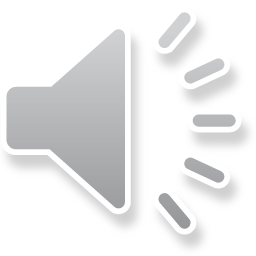 Pedagogical Grammar by Prof Shakeel Amjad
1
Pronoun-Antecedent Agreement 
 
A pronoun must agree with its antecedent in number, gender, and person.  An antecedent is the noun or pronoun that a pronoun refers to or replaces. 
 
Agreement in Number 
 
If the antecedent is singular, use a singular pronoun.  If it is plural, use a plural pronoun. 
 
Because this dollhouse is almost 300 years old, it is historically important. The furnishings are noticeably different from their modern counterparts. 
 
Compound Subjects – A plural pronoun is used to refer to nouns or pronouns joined by and. 
 
 The tiny chest and dresser still have their original hardware.
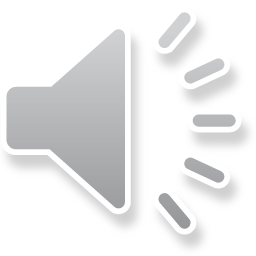 Pedagogical Grammar by Prof Shakeel Amjad
2
A pronoun that refers to nouns or pronouns joined by or or nor should agree with the noun or pronoun nearest to it. 
 
 Neither the astronauts nor NASA neglected its duties. 
 
Neither NASA nor the astronauts neglected their duties. 
 
 
 With Collective Nouns – A collective noun such as class, crew, team, audience, or family may be referred to by either a singular or a plural pronoun, depending upon the meaning of the noun in the sentence. 
 
- A pronoun that refers to a collective noun should be singular if the collective noun names a group acting as a unit. 
 
 The family that owns the house loaned its treasure to the library.   (singular - The family is acting as a single unit) 
 
-
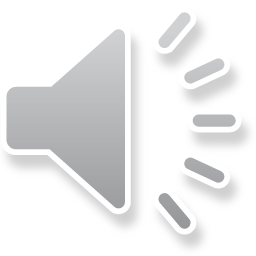 Pedagogical Grammar by Prof Shakeel Amjad
3
A pronoun that refers to a collective noun should be plural if the collective noun  names the members or parts of a group acting individually. 
The family wanted their friends to see the house.   (plural - The family members are acting individually) 
 Gender and Person – The gender of the pronoun – masculine (he, his, him), feminine (she, her, hers) or neuter (it, its) – must be the same as the gender of its antecedent.  The person (first, second, third) of the pronoun also must agree with the person of its antecedent. 
 You would be proud to see your work appreciated by future generations. Any artist would like his or her creation to last for hundreds of years.  An astronaut conducts his or her experiments during the flight. 
Tip:   You can often avoid the awkward “he or she” construction by making both the pronoun and its antecedent plural.  Notice that you may also need to change the verb to a plural form. 
 
Artists would like their creation to last for hundreds of years.  Astronauts conduct their experiments during the flight.
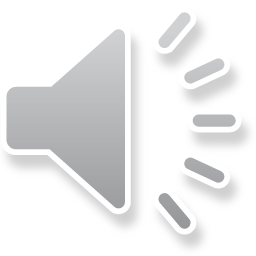 Pedagogical Grammar by Prof Shakeel Amjad
4
EXERCISE 11: Identifying Pronouns and Their Antecedents Directions:  In each sentence underline once the personal pronoun and underline twice its antecedent. 
 
1) As a child, Aunt Livia often played with her dollhouse. 
2) In the 1500s, dollhouse owners used the dollhouses to show off their wealth. 
3) The dollhouses were made to imitate their owners’ homes. 
4) In one place, a rich woman could show visitors how beautifully her whole house was decorated. 
5) The man of the house could give guests an idea of treasures he kept in storage. 
6) These houses were not small; some of them were six feet high. 
7) Dutch merchants made their dollhouses much smaller. 
8) The Utrecht Dollhouse, one of the most famous of its kind, consists of a cabinet with tiny furnished 
rooms instead of drawers or shelves. 
9) Craftspeople of the late 1600s gave their talents to creating the Utrecht Dollhouse. 
10) Anyone thinking that dollhouses are only for children should revise his or her belief. 
11) Dollhouses of the 1500s and 1600s, miniature copies of their wealthy owners’ homes, can help a 
researcher improve his or her understanding of those times.
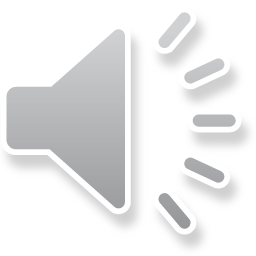 Pedagogical Grammar by Prof Shakeel Amjad
5
EXERCISE 12: Making Pronouns and Antecedents Agree Directions:  Circle the pronoun that correctly completes each sentence.  Also, underline the antecedent(s) of the pronoun. 
 
1) When the team scored a touchdown, the crowd threw (its, their) hats in the air. 
2) Neither Carmen nor her sisters have bought a gift for (her, their) brother. 
3) Scuba divers are taught that (you, they) should check (your, their) equipment. 
4) Patrick and Warren will present (his, their) routine before the other gymnasts do. 
5) Not one hiker would set out without (his or her, their) compass. 
6) Sal and Marcus shop for clothes here because (you, they) can find good bargains. 
7) Either Debbie or Melinda will bring (her, their) ice skates. 
8) Anyone who wants a job should bring (his or her, their) application to me. 
9) Arctic explorers discover that (you, they) cannot expose skin to the icy air. 
10) I told everyone in the boys’ team that (you, he) had to bring a boxed lunch.
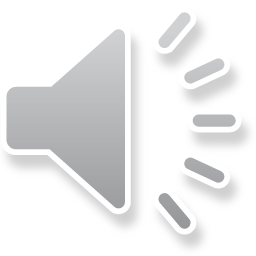 Pedagogical Grammar by Prof Shakeel Amjad
6
EXERCISE 13: Making Pronouns and Antecedents Agree in Writing Directions:  Read the following paragraph.  Look especially for errors in agreement between pronouns and their antecedents.  When you find a pronoun error, cross out the incorrect pronoun and write the correct one above it.  There will not be a mistake in every sentence. 
 
(1) Kathy has always liked dollhouses, and she got an idea for a business from their hobby. (2) Now she and her brothers make dollhouses for sale. (3) Neither she nor her brothers give all of her time to the business. (4) Still, the team makes all its spending money from their sales. (5) Kathy’s older and assembles the pieces. (6) He chooses the plywood, cuts it to scale, and assembles the pieces. (7) Her younger brother, Max, paints the houses inside and out, giving it details like doors, windows, and shutters. (8) While Murray and Max do his jobs, Kathy buys miniature furniture. (9) Then she sews curtains, rugs, tablecloths, and bedspreads to make each house special. (10) From October until mid-December, the crew takes turns selling its products at craft sales.
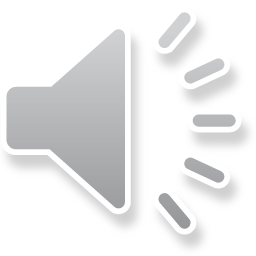 Pedagogical Grammar by Prof Shakeel Amjad
7
Indefinite Pronouns as Antecedents 
 
When an indefinite pronoun is the antecedent of a personal pronoun, the personal pronoun must agree in number with the indefinite pronoun. This chart shows the number of some common indefinite pronouns.
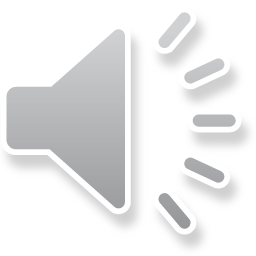 Pedagogical Grammar by Prof Shakeel Amjad
8
Use a singular pronoun to refer to a singular indefinite pronoun. The phrase “his or her” is considered a singular pronoun. 
 
 Each of the cars has its sponsor’s name painted on it. (singular) 
 
Use a plural pronoun to refer to a plural indefinite pronoun.    Many of the cars are in their first race. (plural) 
 
Some indefinite pronouns can be singular or plural. Use the meaning of the sentence to determine whether the indefinite pronoun is singular or plural. 
 
 Some of the equipment was still packed in its containers. (singular)  Some of the race teams were still looking for their equipment. (plural)
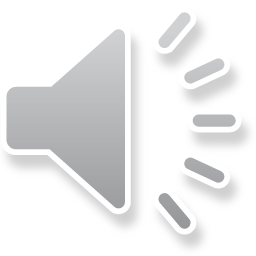 Pedagogical Grammar by Prof Shakeel Amjad
9
EXERCISE 14: Pronoun/Antecedent Agreement Directions:  In each sentence, circle the correct pronoun.  Also underline its antecedent.  If its antecedent is a pronoun that can be either singular or plural, underline twice the word that indicates its number in the sentence.  
 
1) All of the mineral water has lost (its, their) sparkle. 
2) Everyone must bring (his or her, their) own instrument to the music class. 
3) Last spring one of the baby robins fell and broke (its, their) wings. 
4) Nobody appreciates (his or her, their) own good health until illness strikes. 
5) None of the books are in (its, their) proper position on the shelves. 
6) Each of the boys enjoyed (his, their) trip to the Art Institute. 
7) Both of the girls had to take medication for (her, their) allergies. 
8) Each of the exhibits at the museum required (its, their) own special lighting. 
9) One of the brochures has a photograph of Barcelona on (its, their) cover. 
10) Few of the members on the girls’ team had arranged (her, their) own transportation.
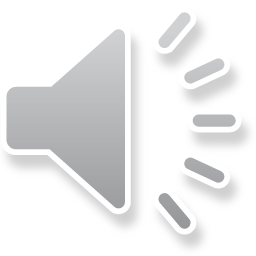 Pedagogical Grammar by Prof Shakeel Amjad
10
The subjective (or nominative) pronouns are I, you (singular), he/she/it, we, you (plural), they and who. A subjective pronoun acts as a subject in a sentence. See the sentences below for illustration:
I have a big chocolate bar.
You have some ice cream.
He has a cake.
We could have a party.
They could come, too.
Who should be invited?
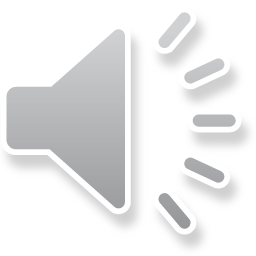 Pedagogical Grammar by Prof Shakeel Amjad
11
Objective Pronouns
The objective (or accusative) case pronouns are me, you (singular), him/her/it, us, you (plural), them and whom. (Notice that form of you and it does not change.) The objective case is used when something is being done to (or given to, etc.) someone. The sentences below show this use of the objective case:
Give the chocolate to me , please.
Why should I give it to you ?
You could give it to him , instead.
Please share it with all of us .
Do we have to share it with them ?
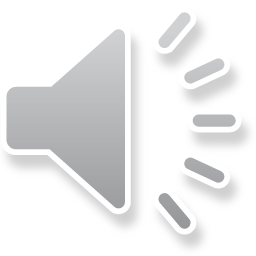 Pedagogical Grammar by Prof Shakeel Amjad
12
Possessive Pronouns
There are two types of possessive pronouns. The first type is used with nouns my, your (singular), his, her, your (plural), its, their, our. The other type of pronouns are sometimes called independent possessive pronouns, because they can stand alone. They are mine, yours (singular), his, hers, ours, yours (plural) and theirs. The possessive pronouns show that something (or someone) belongs to someone (or something).

That’s my shirt.
That shirt is mine.
The house is theirs.
It’s their house.
The dog is scratching its ear.
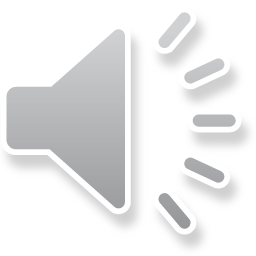 Pedagogical Grammar by Prof Shakeel Amjad
13
Pronouns function in the same way that nouns do. Study the chart below and turn to
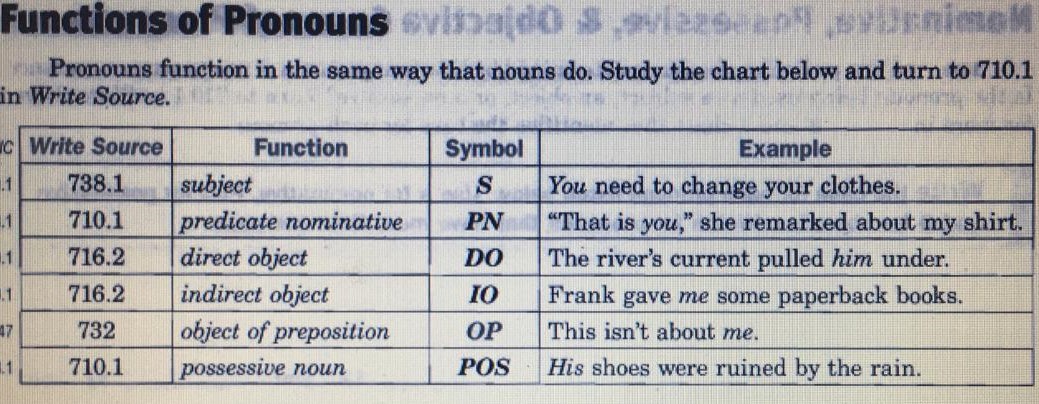 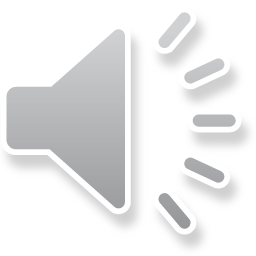 Pedagogical Grammar by Prof Shakeel Amjad
14
Identify how the underlined pronouns function in the following statements, using the symbols from the chart above. 
1. Some of the little children lost their coats while on the field trip.
2. They were engrossed with the exhibit and forgot about them.
3. Their teachers helped look for the lost coats. 
4.I know where my coat is," said Sam. 
5. "I left it on the bus," he said.
6. "My lunch is lost," cried a little girl.
7. "She lost her lunch," a little boy said.
8. "Will you do me a favor? " the bus driver asked.
9. He asked her to sit quietly while he went to the bus and got her lunch.
10. "They are so cute," their teacher said.
11. The bus driver nodded his head.
12. "They love field trips," another teacher added.
13. "Did you find ~," the little girl asked the bus driver. 
11f. "Yes, I did," he said. 
15. “I am one of the children who likes you," the little girl said.
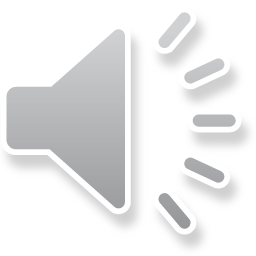 Pedagogical Grammar by Prof Shakeel Amjad
15
Nominative, Possessive, & Objective Cases of Pronouns 1 The case of a personal pronoun is determined by how that pronoun is used within a sentence. Is the pronoun being used as a subject, an object, or a possessive? 
Write the case for each pronoun listed below. Use N for nominative, POS for possessive, and 0 for objective. Watch for pronouns that have more than one case
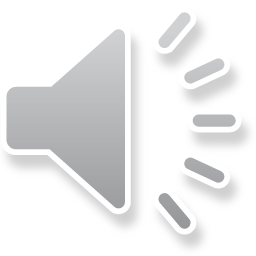 Pedagogical Grammar by Prof Shakeel Amjad
16
Add the missing pronoun to each of the sentences below as called for in parentheses.
__We__ are going. (lst person plural, nominative) 
______ am going. (1st person singular, nominative) ]. 
She and ______ are going, too. (3rd person singular, nominative) 
I asked Ed and Juan, "Are ____joining us?" (2nd person plural, nominative) 
 ____ said no. (3rd person plural, nominative) 
 ____ decision is final. (1st person plural, possessive)
 ____ heart is sad. (1st person singular, possessive) 
 ______ heart rate has slowed. (3rd person singular, possessive) 
 We must leave without ______. (3rd person plural, objective) 
10. Do you t ______ hink car is big enough? (2nd person plural, possessive)
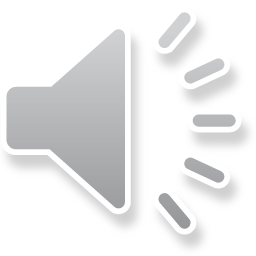 Pedagogical Grammar by Prof Shakeel Amjad
17
Correcting Faulty Agreement When you have identified an error in pronoun-antecedent agreement, answering the following questions will help you to correct the problem: 
Which word is the pronoun? 
What is its antecedent?
 Is the antecedent plural or singular? 
Does the pronoun match the antecedent in number? 
What is the gender of the antecedent? 
Does the pronoun match the antecedent’s gender?
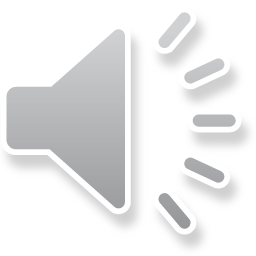 Pedagogical Grammar by Prof Shakeel Amjad
18
A dangling modifier is a word or phrase (often a participle or participial phrase) that doesn't actually modify the word it's intended to modify.

 Incorrect: Having finished the assignment, the TV was turned on.
Correct: Having finished the assignment, Jill turned on the TV.

In correct: I was late for the school bus again. Running for the bus, my book fell in the mud.Correct: I was late for the school bus again. Running for the bus, I dropped my book in the mud.
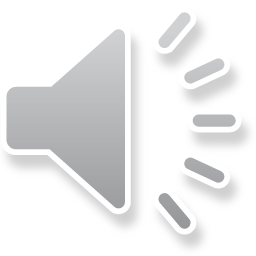 Pedagogical Grammar by Prof Shakeel Amjad
19
All these sentences have at least one dangling modifier. Identify them and fix them.

1. To please the neighbors, some fireworks were set off a day early.
2. Though only sixteen years old, the college accepted Martha's application.
3. Climbing up the ladder carefully, the frightened cat was brought down from the tree.
4. After a quick change into my hospital gown, the nurse told me to relax.
5. Before replacing any wall outlet, the electricity should be turned off.
6. Vegetables are an important part of your culinary repertoire. To be cooked well, you must steam vegetables.
7. As a long sturdy rod, I know the Bassmaster 2000 is the best fishing pole available for fly-fishing.
8. I have many fond memories of my Aunt Judy. While still a boy, my Aunt Judy and I went to the Dallas Cup Rodeo. For something so rustic, the event was quite exciting.
9. Dentists provide many useful tips for your health. For instance, flossing your teeth daily, gum disease can be prevented.
10. Before engaging in strenuous aerobic exercise, warm-up activities are necessary.
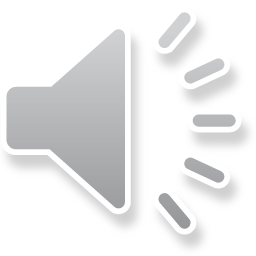 Pedagogical Grammar by Prof Shakeel Amjad
20
Faulty parallelism occurs when items in a series do not have the same grammatical structure. 
Below are examples of sentences with faulty parallelism, followed by their corrections: 
Faulty: I like to spend my winter holiday skating, skiing, and I enjoy snowboarding as well.
Correct: I like to spend my winter holiday skating, skiing and snowboarding. [3 gerunds]
Faulty: The sisters bought shoes, bags and then picked up a coat each.Correct: The sisters bought shoes, bags and coats. [3 nouns]
Faulty: Sylvain travelled by plane, boat and by train.Correct: Sylvain travelled by plane, by boat and by train. [3 phrases]Correct: Sylvain travelled by plane, boat and train. [3 nouns]
Faulty: The maid has vacuumed the carpet, made the bed and has cleaned the bathroom.Correct: The maid has vacuumed the carpet, made the bed and cleaned the bathroom. [3 past participles]
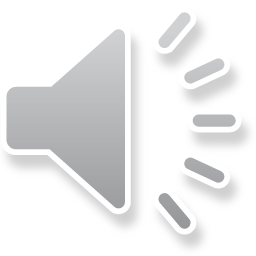 Pedagogical Grammar by Prof Shakeel Amjad
21
Re-write the following sentences so that each has a list using the same verb or noun form. Sample answers are below.
The English teacher spoke in a nasal tone, unpleasantly, but conveying the information clearly and was funny.
The coach told his players that they should get plenty of water, to not eat sugary snacks, and being sure they are getting plenty of sleep.
Benefits of coaching include: knowing each player, helping that player to improve and to get to see that person succeed in life.
At the party, my sister helped us make the cake, gathering the kids for games, clean up and to drive some kids home.
Exercises that I enjoy doing are marathon running, to swim lengths in a pool, riding my bicycle in the park, and to walk along the trails in a forest.
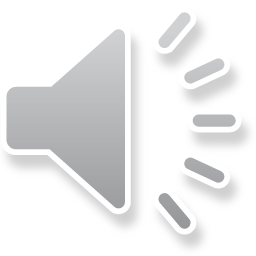 Pedagogical Grammar by Prof Shakeel Amjad
22
So………
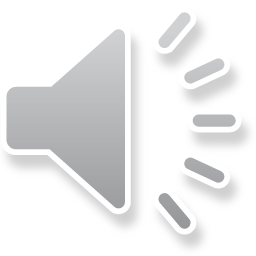 Pedagogical Grammar by Prof Shakeel Amjad
23
Pedagogical Grammar by Prof Shakeel Amjad
24
Pedagogical Grammar by Prof Shakeel Amjad
25
Pedagogical Grammar by Prof Shakeel Amjad
26
Pedagogical Grammar by Prof Shakeel Amjad
27
Pedagogical Grammar by Prof Shakeel Amjad
28
Pedagogical Grammar by Prof Shakeel Amjad
29
Pedagogical Grammar by Prof Shakeel Amjad
30
Pedagogical Grammar by Prof Shakeel Amjad
31
Pedagogical Grammar by Prof Shakeel Amjad
32
Pedagogical Grammar by Prof Shakeel Amjad
33
Pedagogical Grammar by Prof Shakeel Amjad
34
Pedagogical Grammar by Prof Shakeel Amjad
35
Pedagogical Grammar by Prof Shakeel Amjad
36
Pedagogical Grammar by Prof Shakeel Amjad
37
Pedagogical Grammar by Prof Shakeel Amjad
38
Pedagogical Grammar by Prof Shakeel Amjad
39
Pedagogical Grammar by Prof Shakeel Amjad
40
Pedagogical Grammar by Prof Shakeel Amjad
41
Pedagogical Grammar by Prof Shakeel Amjad
42